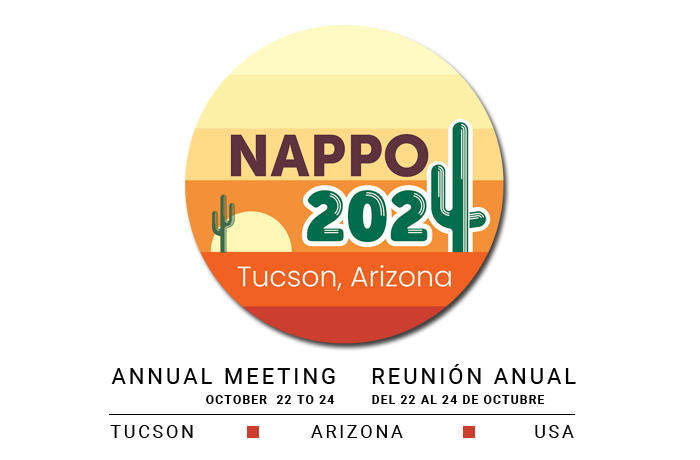 INFORMES DE LA INDUSTRIA POR PAÍS

- MÉXICO –
Ing. Mario Puente Raya
Vicepresidente de Sanidad e Inocuidad
Octubre 2024
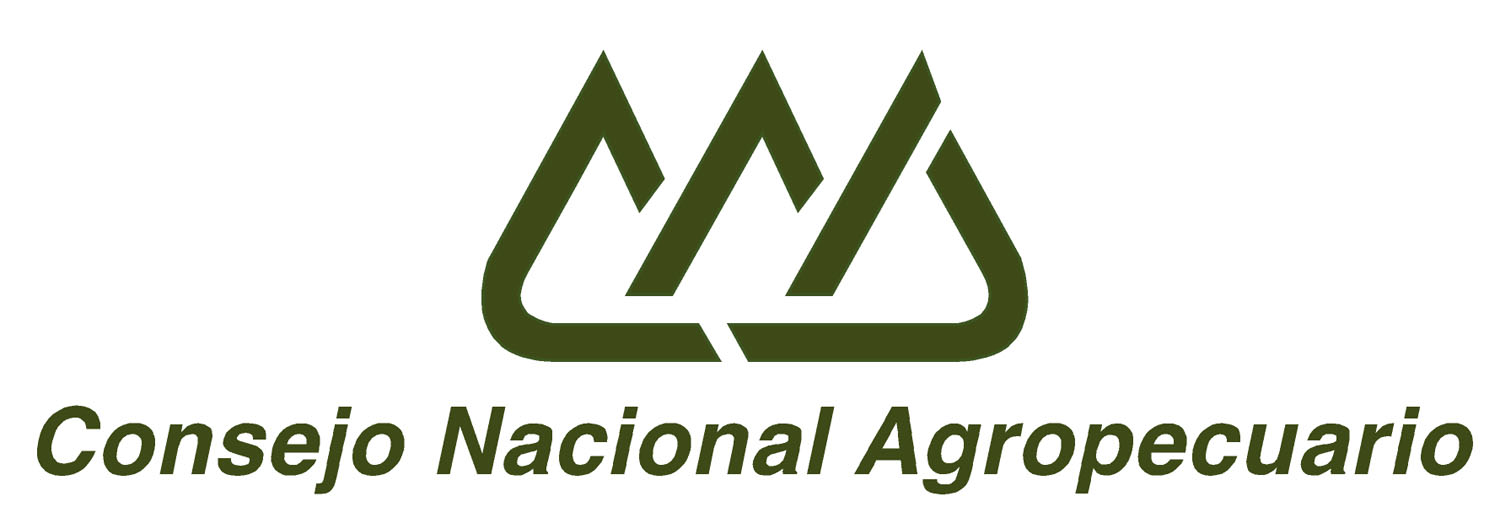 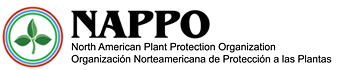 ESTADOS UNIDOS Y CANADÁ SON NUESTROS PRINCIPALES SOCIOS COMERCIALES AGROALIMENTARIOS
EUA + Canadá

 81%
(77,941 MDD)
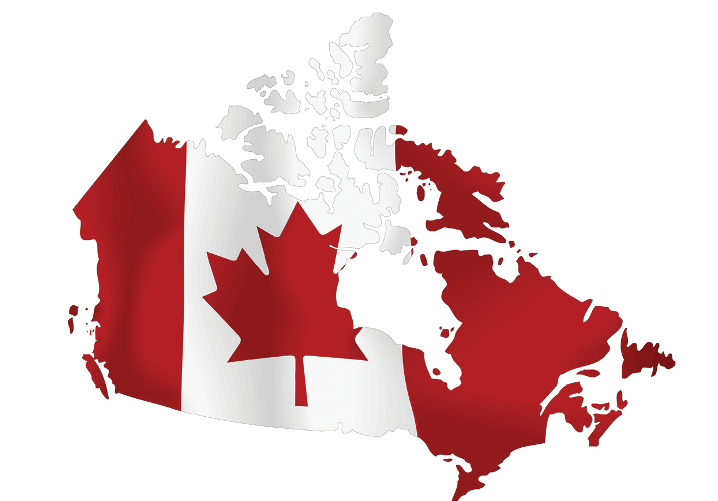 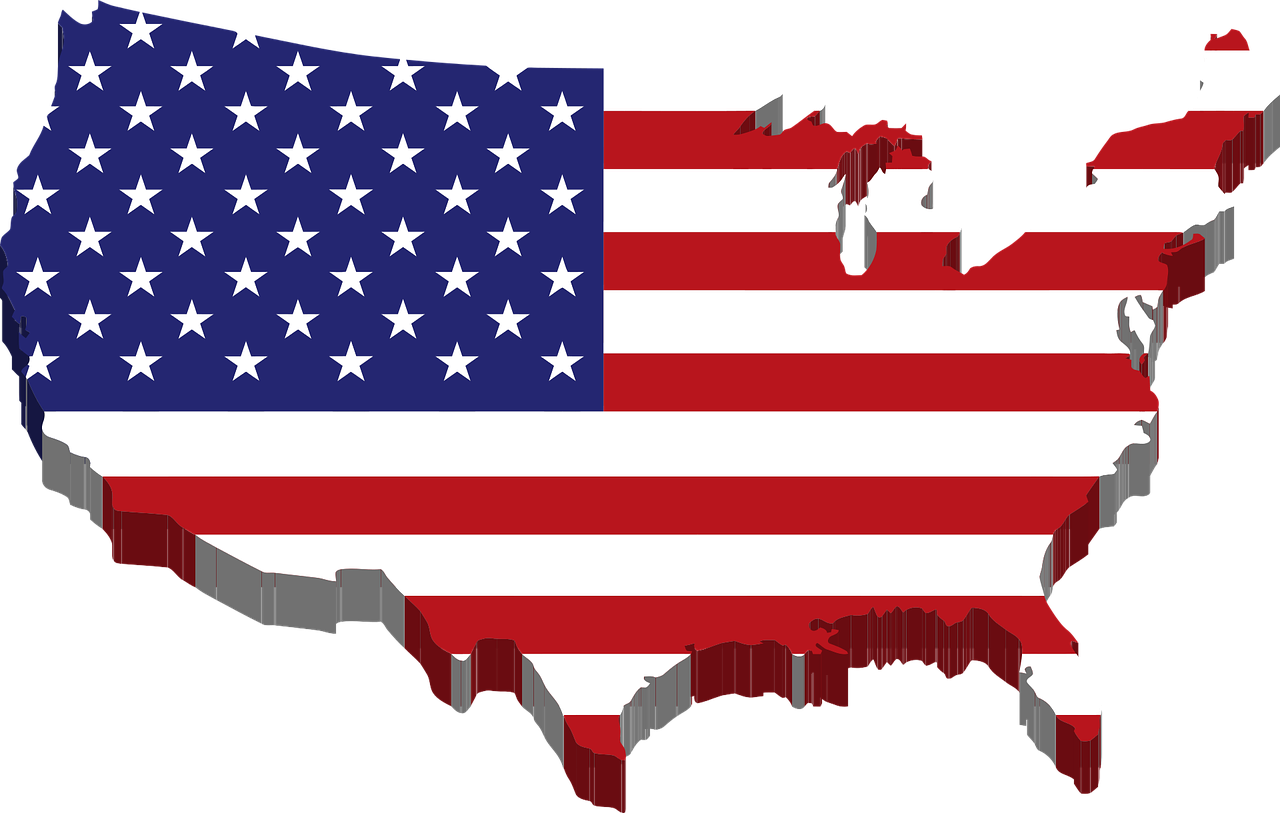 Fuente: Elaboración propia con datos de: Trade Data Monitor, FAS-USDA, SAT, BANXICO, SE y SADER.  Fecha de consulta: abril 2024.
2º Congreso Nacional de Sanidad e Inocuidad Agroalimentaria
2º Co
EJECUTIVO
Organizado por la Vicepresidencia de Sanidad e Inocuidad Agroalimentaria del Consejo Nacional Agropecuario
El 2º Congreso Nacional de Sanidad e Inocuidad Agroalimentaria se realizó los días 5 y 6 de agosto de 2024, y fue convocado por el Consejo Nacional Agropecuario (CNA), en alianza con SADER, SENASICA, FIRA, IICA, INIFAP, COLPOS, CIMMYT-CGIAR y OIRSA.

Este encuentro estuvo dirigido a productores, comercializadores, funcionarios públicos, empresas, academia, organizaciones científicas y gremiales.

El evento contó con un robusto programa de conferencias, así como un área de exposición y networking, y logró reunir a los principales actores en materia de sanidad y de inocuidad del país, así como a profesionales de Norte y Centroamérica.
El congreso se realizó en el centro cultural El Cantoral, ubicado al sur de la Ciudad de México.

Durante los dos días de conferencias se contó con una asistencia presencial de más de 1,000 personas (66.6%), y virtual de 500 participantes (33.3%).
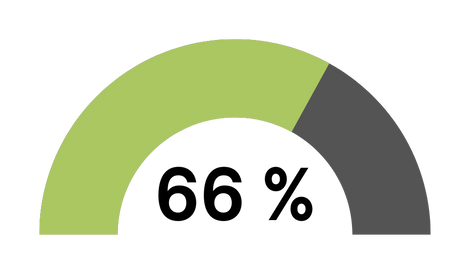 Virtual
Presencial
ASÍ LO DIJERON
“La sanidad e inocuidad son el pilar para garantizar el abasto de alimentos sanos e inocuos para los mexicanos, promover el desarrollo de las comunidades rurales e impulsar una agricultura sostenible, productiva y que procure la protección de nuestros recursos naturales”.
Víctor Villalobos Arámbula, Secretario de Agricultura y Desarrollo Rural
“La producción y exportación hortofrutícola en México es un caso de éxito gracias al T-MEC y a la sanidad e inocuidad del país”.
Juan Cortina Gallardo, Presidente del CNA
ASÍ LO DIJERON
“El Congreso que hoy se celebra es fundamental para asumir la responsabilidad que tenemos los empresarios, el gobierno y las instituciones internacionales de consolidar la seguridad agroalimentaria de México, y fortalecer el papel del sector en la economía y en el desarrollo social del país”.
Francisco Cervantes, Presidente del Consejo Coordinador Empresarial
“La lección principal de este congreso es la necesidad de fortalecer la colaboración entre todos los eslabones de la cadena agroalimentaria”.
Mario Puente Raya, Vicepresidente de Sanidad e Inocuidad Agroalimentaria del CNA
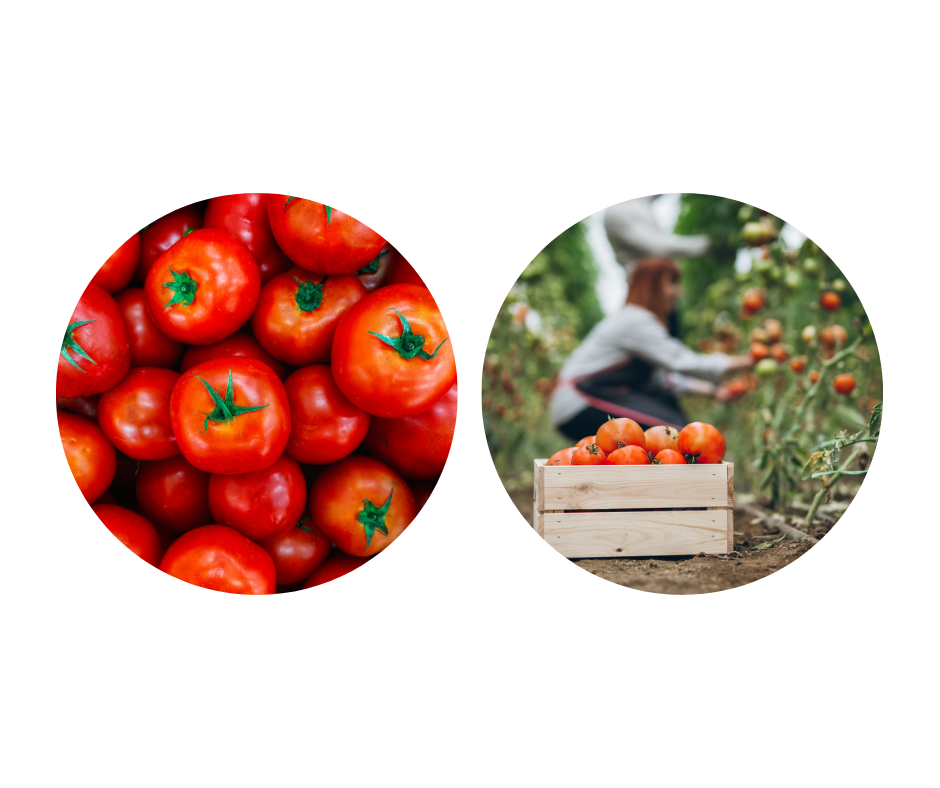 APHIS ANUNCIA DESREGULACIÓN DEL VIRUS RUGOSO CAFÉ DEL TOMATE (ToBRFV) EN FRUTAS PARA CONSUMO
17 de junio 2024. APHIS anunció que emitirá una Orden Federal actualizada diseñada para continuar protegiendo la industria nacional del pimiento y el tomate y, al mismo tiempo, desregular de forma segura los tomates y pimientos para consumo positivos al ToBRFV.
El APHIS basó las decisiones en la Orden Federal actualizada sobre evaluaciones de riesgos de vías de transmisión que publicó en agosto de 2023, examinando la probabilidad y el riesgo de introducir ToBRFV en EUA a través de tomates y pimientos frescos para consumo, así como materiales propagativos de plantas, incluidas semillas.
Representación de la Industria Mexicana en el Grupo de Expertos Forestal de la NAPPO
La industria mexicana se encuentra nuevamente representada en los grupos de expertos de NAPPO de Cumplimiento de la NIMF 15 y Grupo de Investigación sobre cuarentena forestal, por la CANAINMA y El Capítulo México de la NWPCA.
La industria mexicana en conjunto con las autoridades nacionales ha trabajado en la actualización de la NOM-144-SEMARNAT (Norma Mexicana  de la NIMF-15), la cual está por publicarse en el DOF.
Actualmente se está buscando colaborar con las autoridades nacionales para homologar los conceptos en la región de NAPPO en materia de embalaje de madera.
TEMAS DE INTERÉS PARA LA INDUSTRIA DE MÉXICO (2024)
TEMAS DE INTERÉS PARA LA INDUSTRIA DE MÉXICO (2024)
Capacitación y cooperación
Diseñar e implementar programas de capacitación, que tengan como objetivo la homogenización/estandarización/alineación de procedimientos y la construcción de capacidades en diferentes áreas foco, a nivel regional, por ejemplo:
i. Los procedimientos para realizar análisis de riesgo de plagas, particularmente en el manejo del riesgo. Nuevas formas de cooperar.
ii. El uso y aprovechamiento de la inteligencia artificial en la sanidad vegetal.
iii. Cambio climático y desarrollo de modelos para el monitoreo del comportamiento de plagas en la región.
iv. Cómo incorporar el concepto de “Una sola salud1” a la sanidad vegetal.
Aprovechar a la NAPPO como una plataforma donde las ONPF miembros depositen información relevante que, a su vez, pueda ser útil al resto de los países de la región. i.e. los ARP de ciertos productos y países, protocolos de diagnóstico de plagas, procesos/resultados de la implementación de conceptos o estándares, entre otros.
¡MUCHAS GRACIAS!